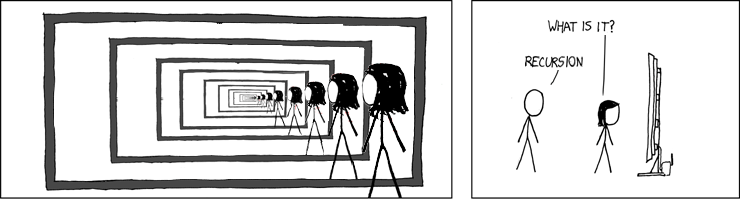 Structural Induction
CSE 311 Spring 22
Lecture 19
Announcements
Homework 6 comes out tonight, due May 18th.
Normal number of problems, but a lot of them are induction, so those extra days may be necessary.

We’re wrapping up some logistics related to the midterm today.
Once that’s all done, we’ll post solutions.
Late this week and next week, I’ll have slots for one-on-one meetings to discuss grade concerns.
Recursive Definitions of Sets
Recursive Definitions of Sets
We’ll always list the Basis and Recursive parts of the definition.
Starting…now…we’re going to be lazy and skip writing the “exclusion” rule. It’s still part of the definition.
Recursive Definitions of Sets
Strings
Strings
Functions on Strings
Functions on Strings
Structural Induction
Structural Induction Example
Structural Induction
Structural Induction
Structural Induction
Structural Induction Template
Wait a minute! Why can we do this?
Wait a minute! Why can we do this?
More Structural Sets
Functions on Binary Trees
Structural Induction on Binary Trees